Energiavuosi 2023Kaukolämpö
25.01.2024 
Energiateollisuus ry
Ilmastoneutraalin energian osuus jatkoi kasvuaan
Uusiutuvien, hukkalämpöjen ja sähkökattiloiden osuus kaukolämmössä kasvoi edellisvuoden 61 prosentista 69 prosenttiin
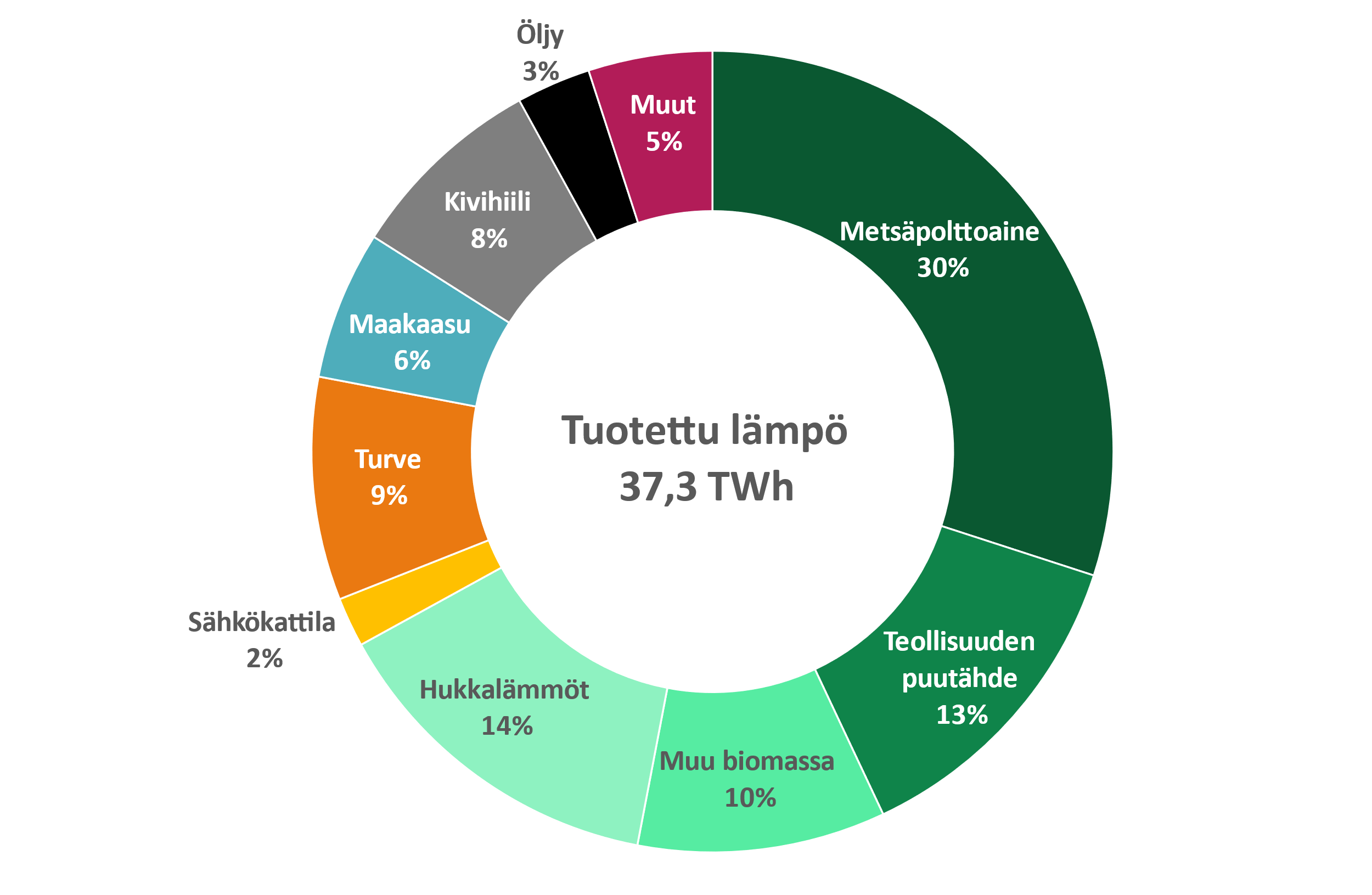 2023
2022
Hukkalämmöt (sis. myös lämpöpumpuilla tuotetun uusiutuvan lämmön): muuten hyödyntämättä jäävä lämpöenergia, esimerkiksi lämmön talteenotto jätevedestä, savukaasuista, kaukojäähdytyksen paluuvedestä.
Muu biomassa:  sisältää myös sekajätteen bio-osuuden.
Muut: sekajätteen ei-bio-osuus, muovi- ja ongelmajätteet.
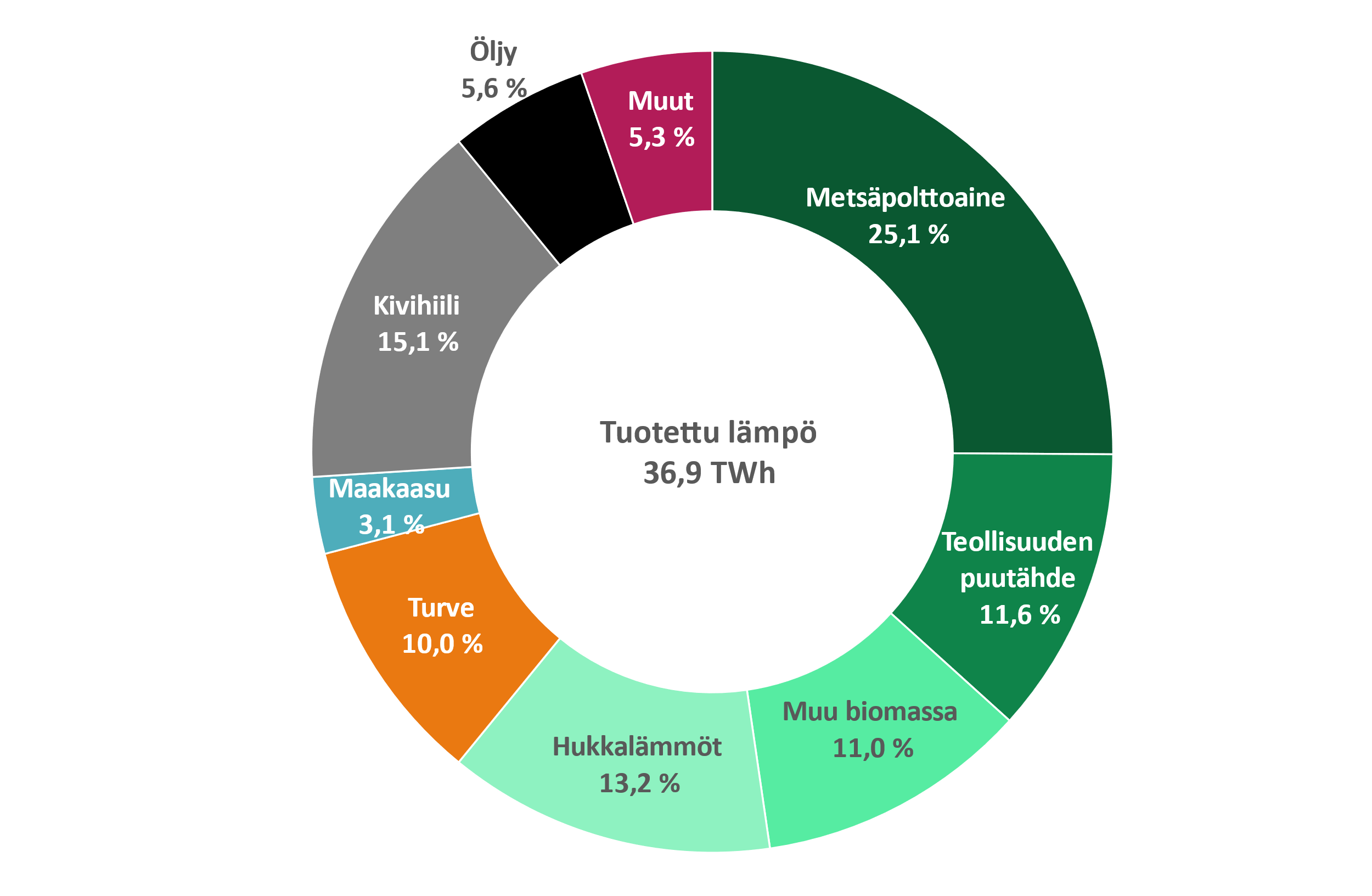 2
25.1.2024
Kaukolämmön tuotanto sähköistyySähkökattiloiden määrä kasvanut huomattavasti
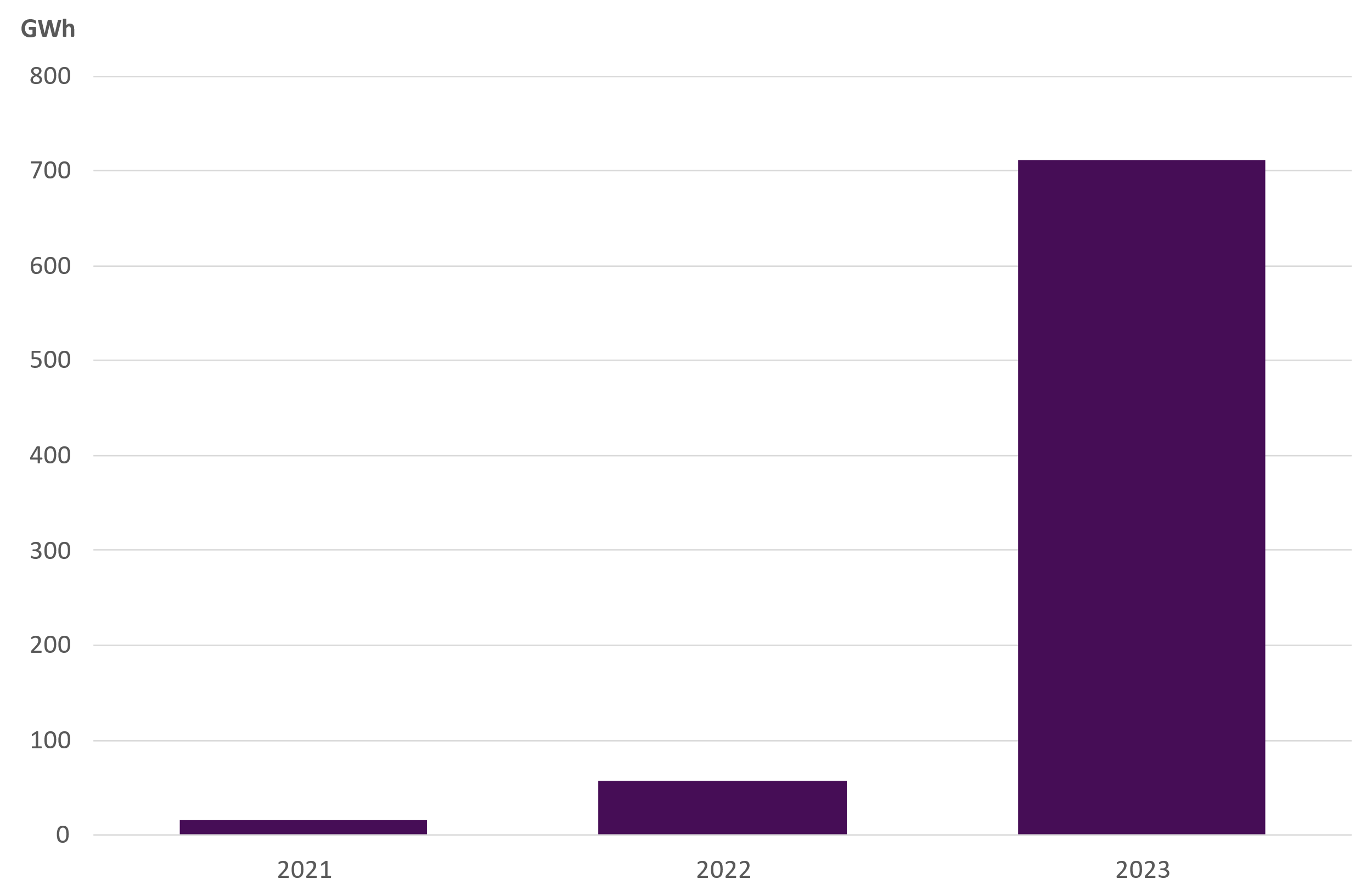 Sähkökattiloilla tuotettiin lämpöä 710 GWh vuonna 2023
Sähkökattiloilla korvataan polttoaineiden tuotantoa kun sähkön hinta on edullista
Sähkökattiloita on käytössä jo seuraavissa yhtiöissä:
Fortum
Lappeenrannan Energia
Seinäjoen Energia
Tampereen Energia
Vaasan Sähkö
Turun Seudun Energiantuotanto
Sähkökattiloiden tuottama lämpö
3
25.1.2024
Lämpötilakorjattu lämmön käyttö laski edellisvuodesta
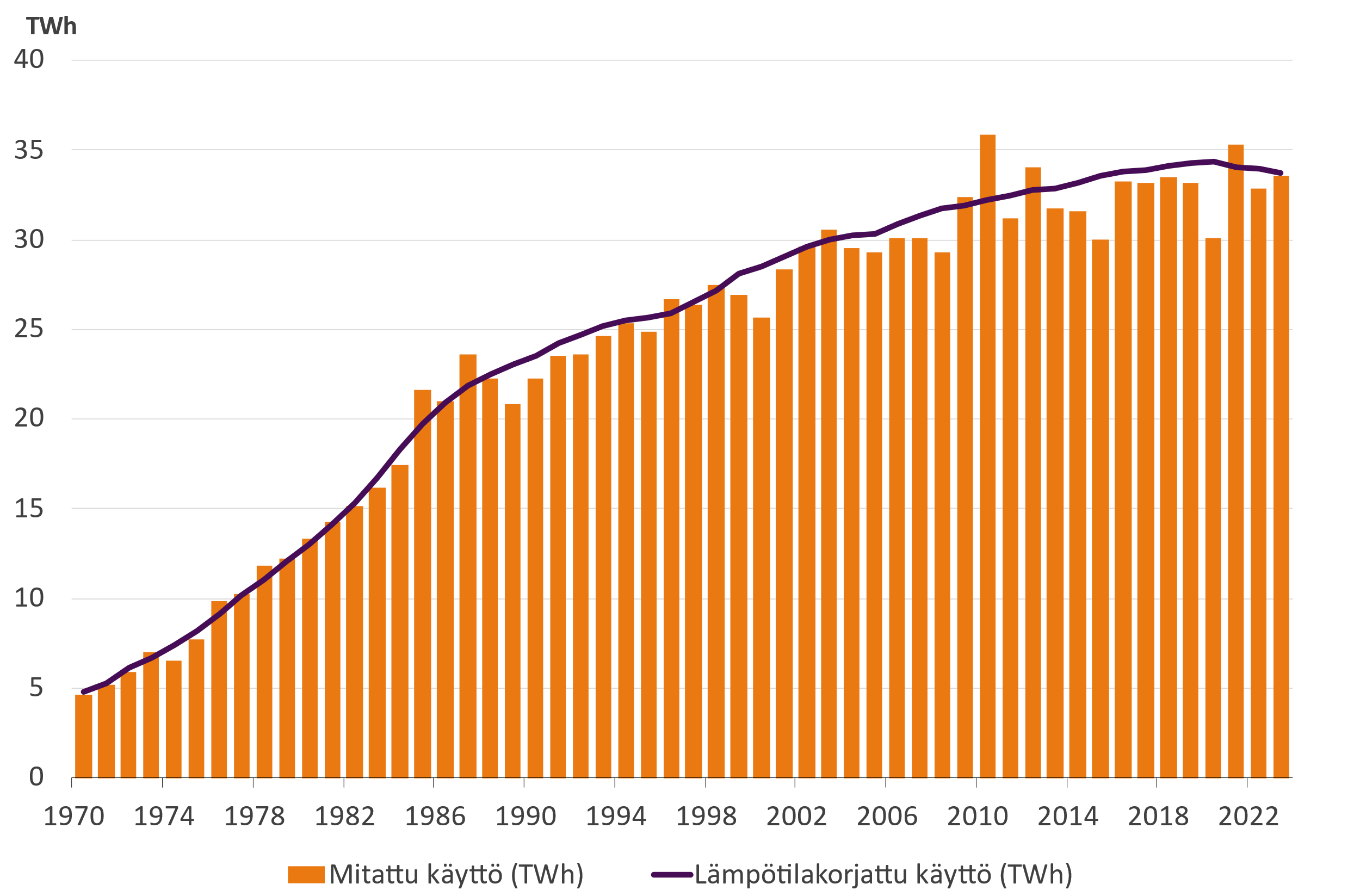 Kaukolämmön mitattu käyttö oli 33,6 TWh   
Lämmityskausi oli 0,2 astetta normaalia vuotta lämpimämpi mutta noin 0,1 astetta edellistä vuotta kylmempi.
Lämpötilakorjattuna käyttö oli 33,7 TWh
Lämpötilakorjaus ottaa huomioon vuosittaiset lämpötilaerot.
4
25.1.2024
Kaukolämpöä tarvitaan talvikuukausina yli viisinkertaisestikesään verrattunaPäivittäinen tarve voi olla yli 10-kertainen kesäaikaan verrattuna
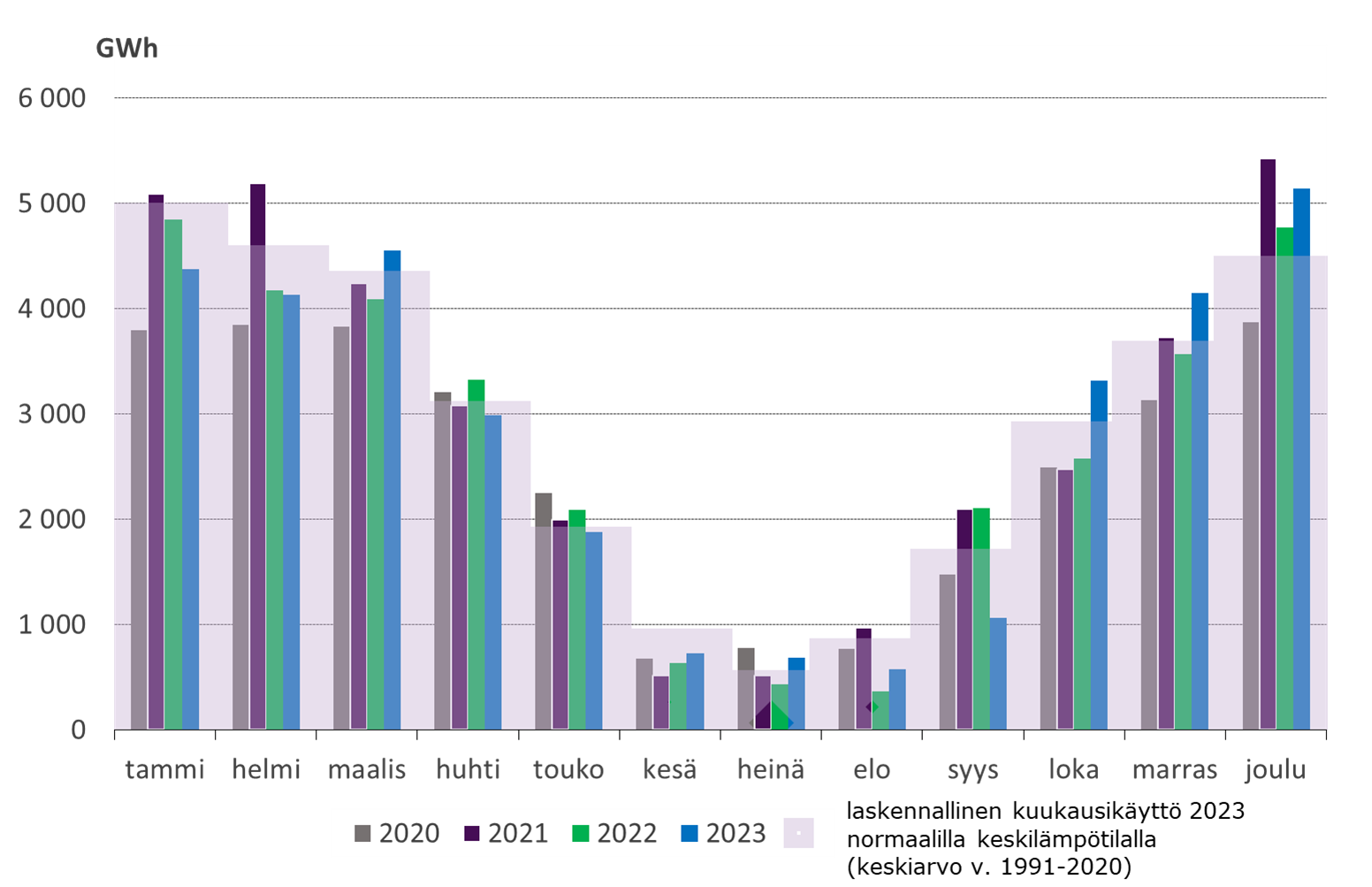 Vuosi 2023 oli noin 0,3 astetta normaalivuotta lämpimämpi. Kuukausilämpötilat erosivat kuitenkin keskimääräisestä vuodesta. 
Tammi-, helmi- ja kesäkuukaudet olivat normaalia lämpimämpiä, mutta maaliskuu ja loppuvuosi olivat normaalia kylmempiä. 
Eri vuodenaikoina tarvitaan erilaisia tuotantomuotoja riippuen ulkolämpötilasta. Kaukolämpöyhtiö huolehtii, että asiakkaille on aina tarjolla riittävästi lämpöä.
5
25.1.2024
[Speaker Notes: Graafi päivitetty – data pitää vielä tarkistaa, vuoden 2022 alussa. (MT)]
Kaukolämpö tukee sähköjärjestelmää
Huolimatta suuresta erosta kokonaiskysynnässä, sähkön ja lämmön piikkikulutukset ovat varsin lähellä toisiaan
Lähde: Energiateollisuus, Helen open data 2021, tunnittainen kysyntä, kaukolämmön kysyntä skaalattu Helenin tuntidatan perusteella
Vuonna 2021 kaukolämmön ja sähkön kulutuspiikit osuivat samoihin hetkiin. 
Kaukolämmön suuri osuus lämmityksessä pienentää sähkön kysyntähuippuja merkittävästi.
Kaukolämpö tukee sähköjärjestelmää.
7
25.1.2024
Vertailu – sähkön ja kaukolämmön kysyntähuippu talvella
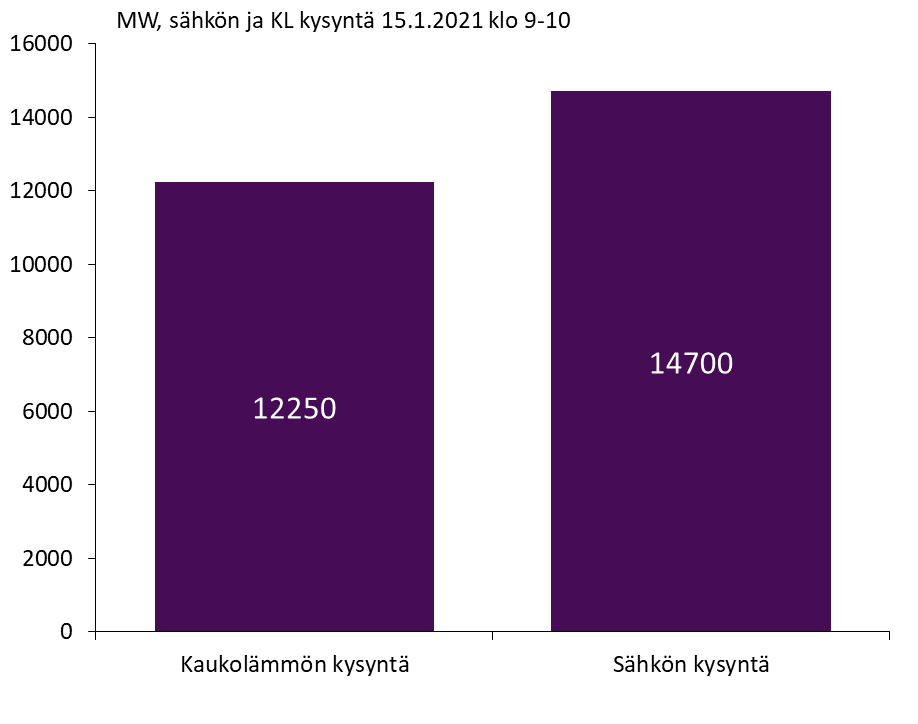 Kaukolämmön kysyntä on huippukulutuksen aikaan samaa suuruusluokkaa kuin sähkön kysyntä vaikka vuositasolla sähkön kysyntä on merkittävästi kaukolämmön kysyntää suurempaa (n. 85 TWh vs  n. 35 TWh)
Kaukolämmön CHP-laitokset tuottavat merkittävän määrän sähköä (2 500 MW) samalla kuin tuottavat lämpöä 
Kaukolämmön suuri osuus lämmityksessä pienentää sähkön kysyntähuippuja merkittävästi, sähkön tuotannon lisäksi
8
25.1.2024
Kaukolämmön tuotannossa energiamurros on jo pitkällä
Uusiutuvien osuus on yli kaksinkertaistunut ja hukkalämpöjen osuus moninkertaistunut vuoteen 2010 verrattuna
Uusiutuvat kasvaneet 19 prosentista 53 prosenttiin ja hukkalämmöt 2 prosentista 14 prosenttiin
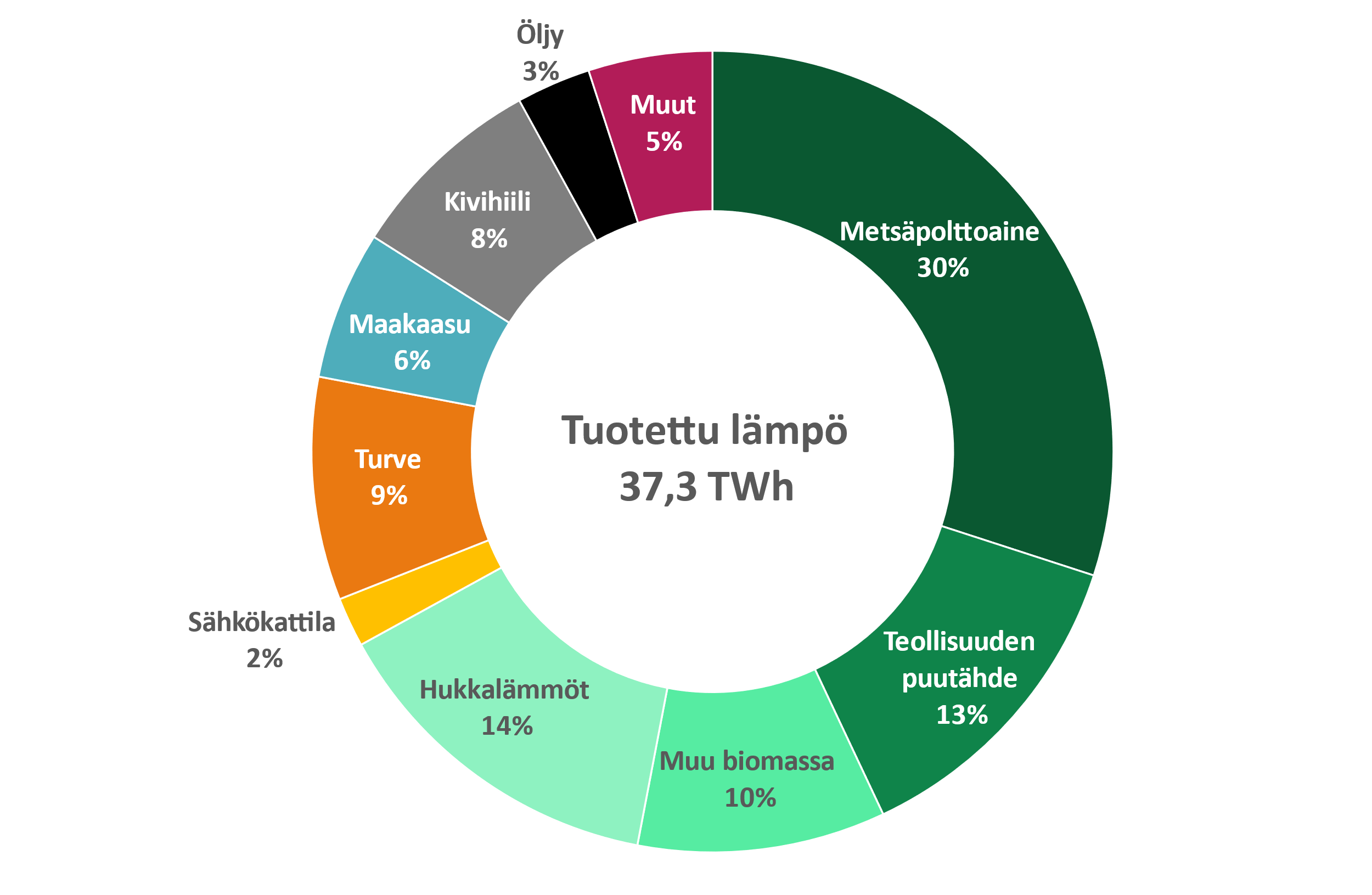 2023
2010
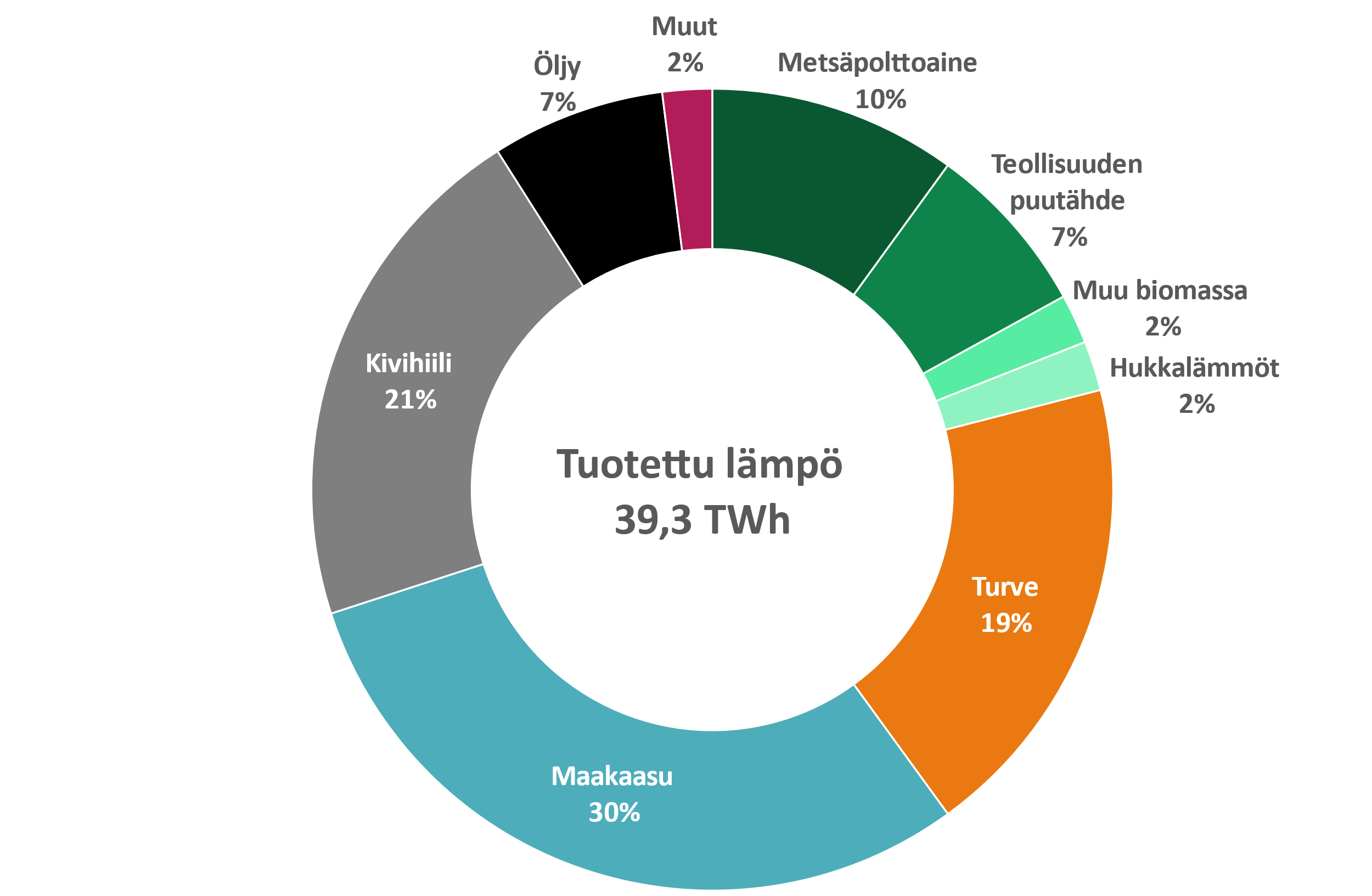 10
25.1.2024
Uusiutuvien ja hukkalämpöjen osuus lämmön tuotannossa reilusti yli puolet
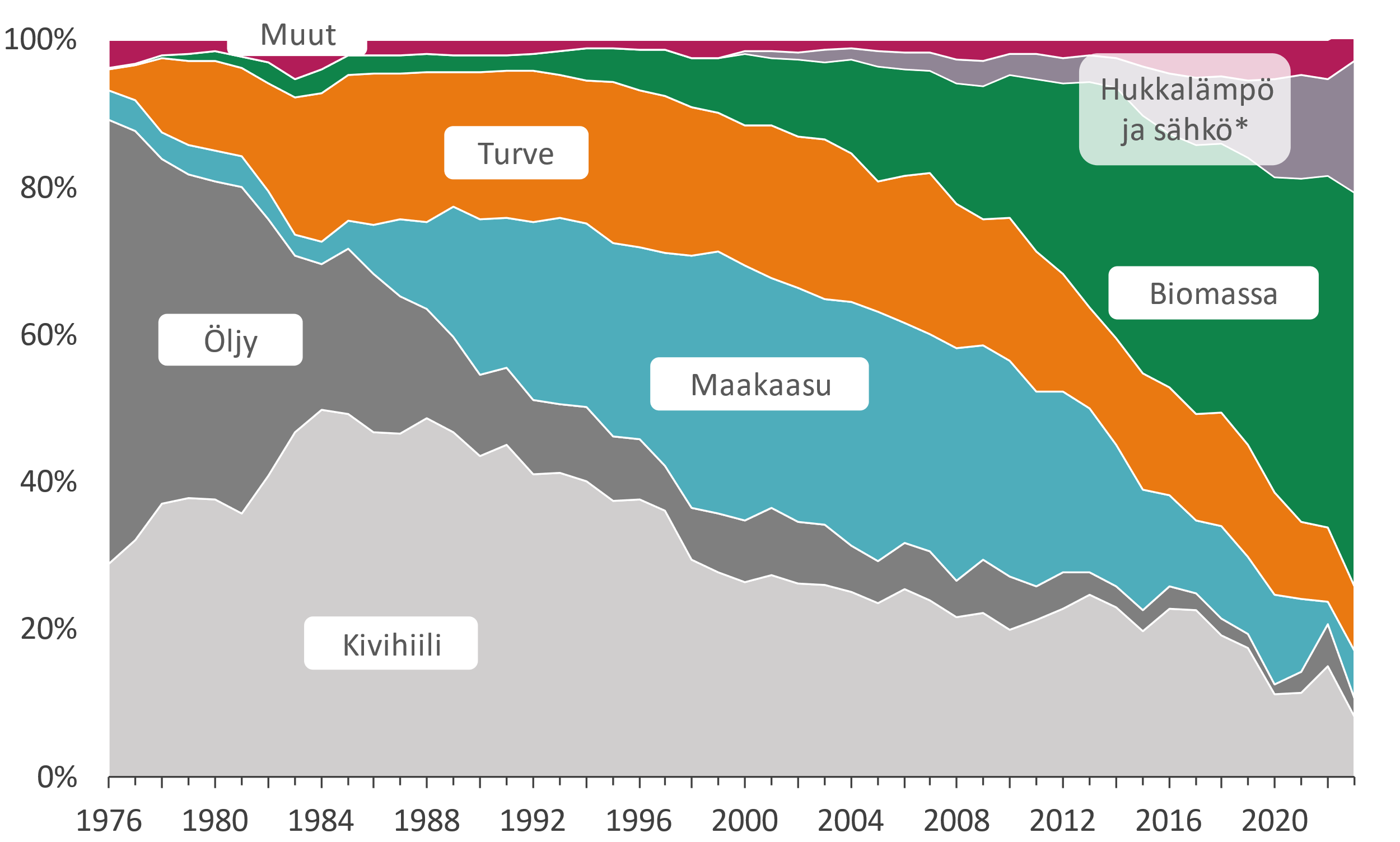 Biomassa ja hukkalämmöt ovat korvanneet fossiilisia polttoaineita kaukolämmön tuotannossa. 
Biomassan käyttö on yli kaksinkertaistunut vuoteen 2010 verrattuna
Hukkalämpöjen määrä on moninkertaistunut vuoteen 2010 verrattuna. Hukkalämpöjä hyödyntämällä vältetään polttoaineiden käyttöä.
11
*sisältää hukkalämmöt, lämpöpumput ja sähkökattilat
25.1.2024
Hukkalämpöjen ja sähkönkäytön kasvu jatkui
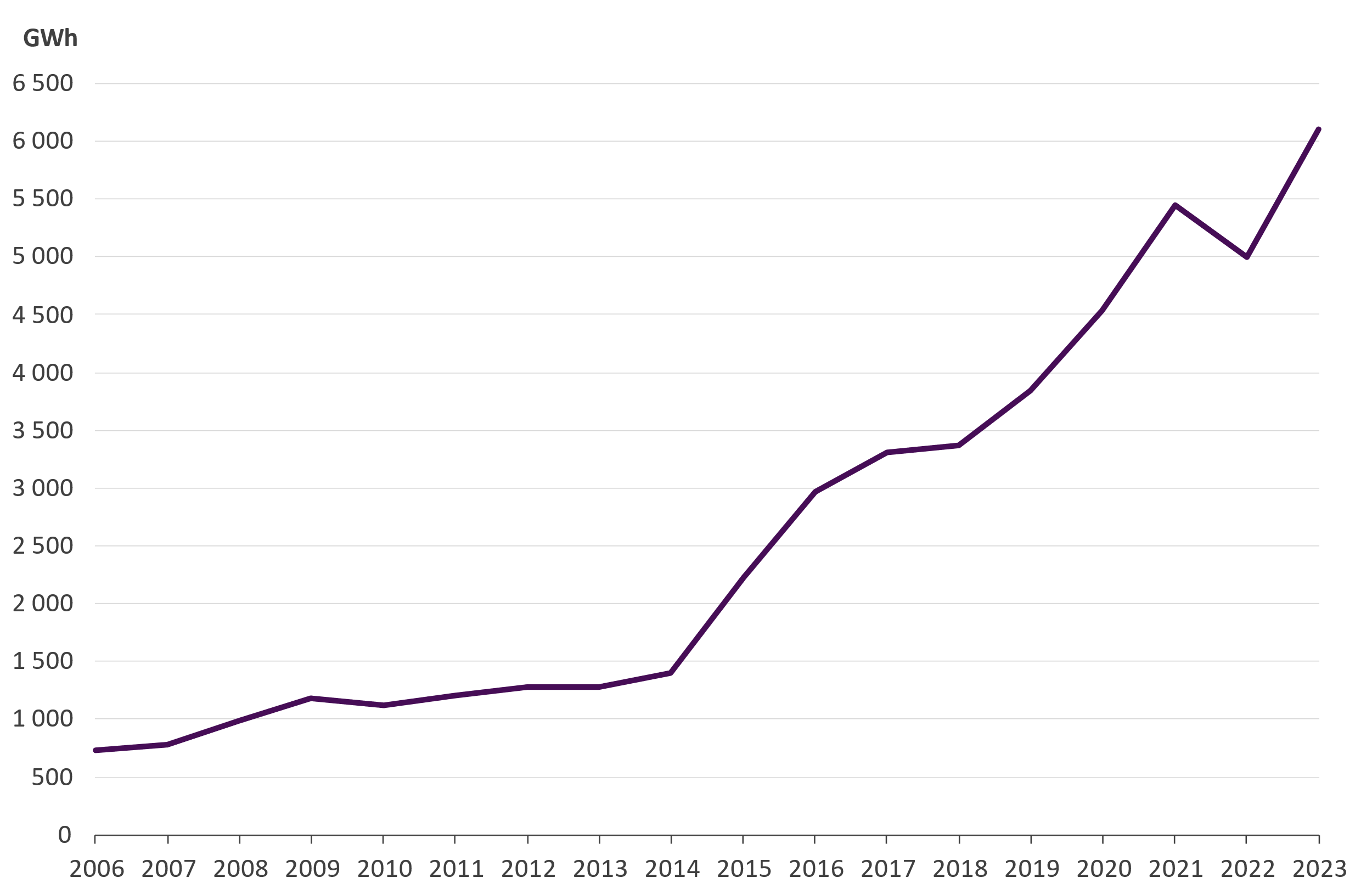 Hukkalämpöjen talteenotolla voidaan hyödyntää muuten hukkaan meneviä energialähteitä, esimerkiksi savukaasujen ja jäteveden lämpöjä. Näin vältetään polttoaineiden käyttöä.
Sähkökattiloiden tuottama kaukolämpö oli merkittävässä roolissa vuonna 2023, lämpöä tuotettiin 710 GWh
Hukkalämpöjen talteenotto, lämpöpumppujen lämpö ja sähkökattiloiden tuottama lämpö
12
25.1.2024
Biomassan käytön kasvu jatkui – korvasi varsinkin turvetta ja kivihiiltä
Kaukolämpöä hyödyntävistä kunnista 
75 prosenttia tuottaa lämmön pääsiassa uusiutuvilla polttoaineilla tai ympäristö- tai hukkalämmöillä.
Uusiutuvien polttoaineiden käyttö kaukolämmön ja siihen liittyvän sähkön tuotannossa yli viisinkertaistunut kahden vuosikymmenen aikana
Uusiutuvia polttoaineita ovat metsäpolttoaine, teollinen puutähde ja esimerkiksi yhdyskuntajätteen bio-osuus.
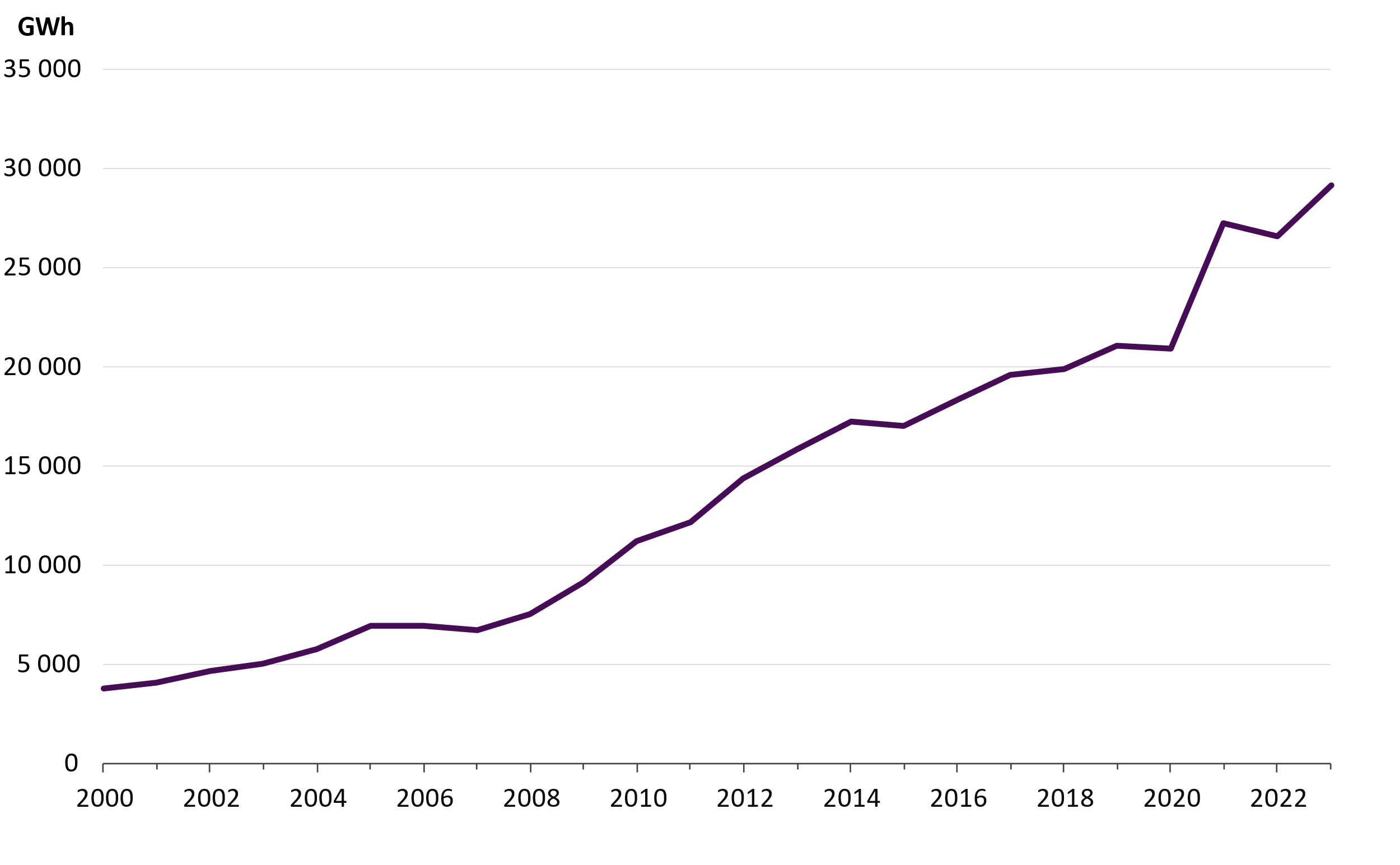 Kaukolämmön ja siihen liittyvän sähkön tuotantoon 
käytetyt uusiutuvat polttoaineet
13
25.1.2024
Biomassan ja jätteen osuus kaukolämmössä tulee laskemaan hieman vuosikymmenen loppua kohden
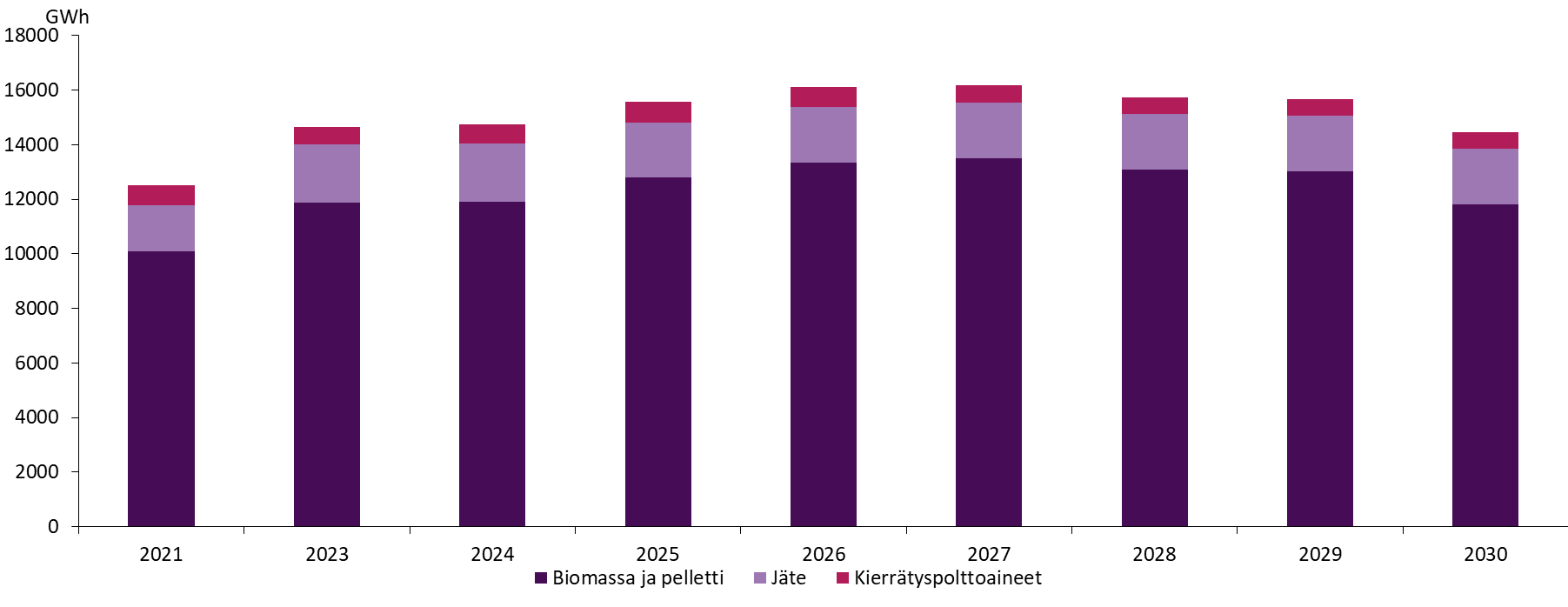 14
25.1.2024
Sähköistyminen kasvaa voimakkaasti ja korvaa pääosan jäljellä olevista fossiilisista polttoaineista
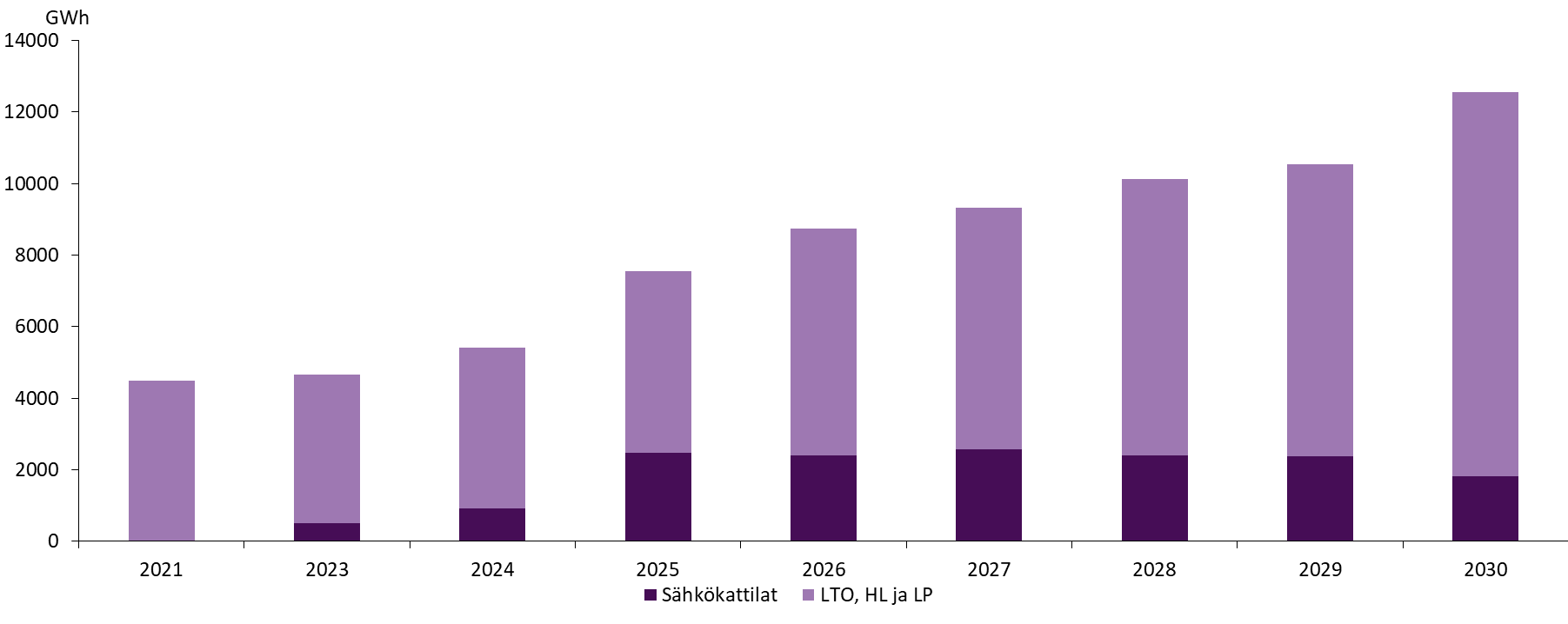 15
25.1.2024
Kaukolämmön hiilidioksidipäästöt laskevat
Kaukolämmön kokonaispäästöt laskivat 24 %
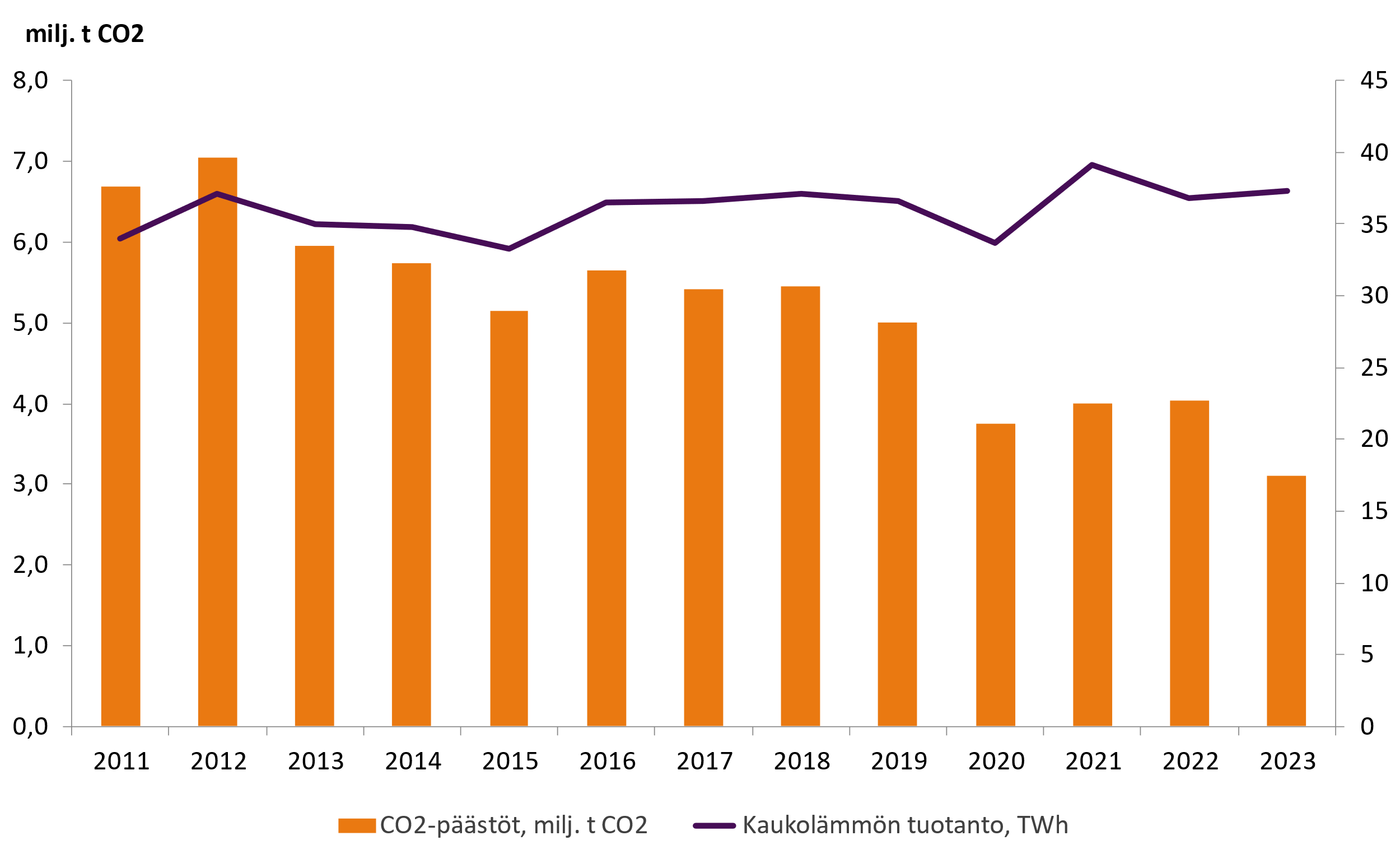 Kaukolämmön tuotannon    CO2-päästöt olivat vuonna 2023 3,1 milj. tonnia 
päästöt laskivat edellisvuodesta 24 %
17
25.1.2024
Kaukolämmön päästöt tuotettua energiayksikköä kohden laskeneet 59 % vuoteen 2010 verrattuna
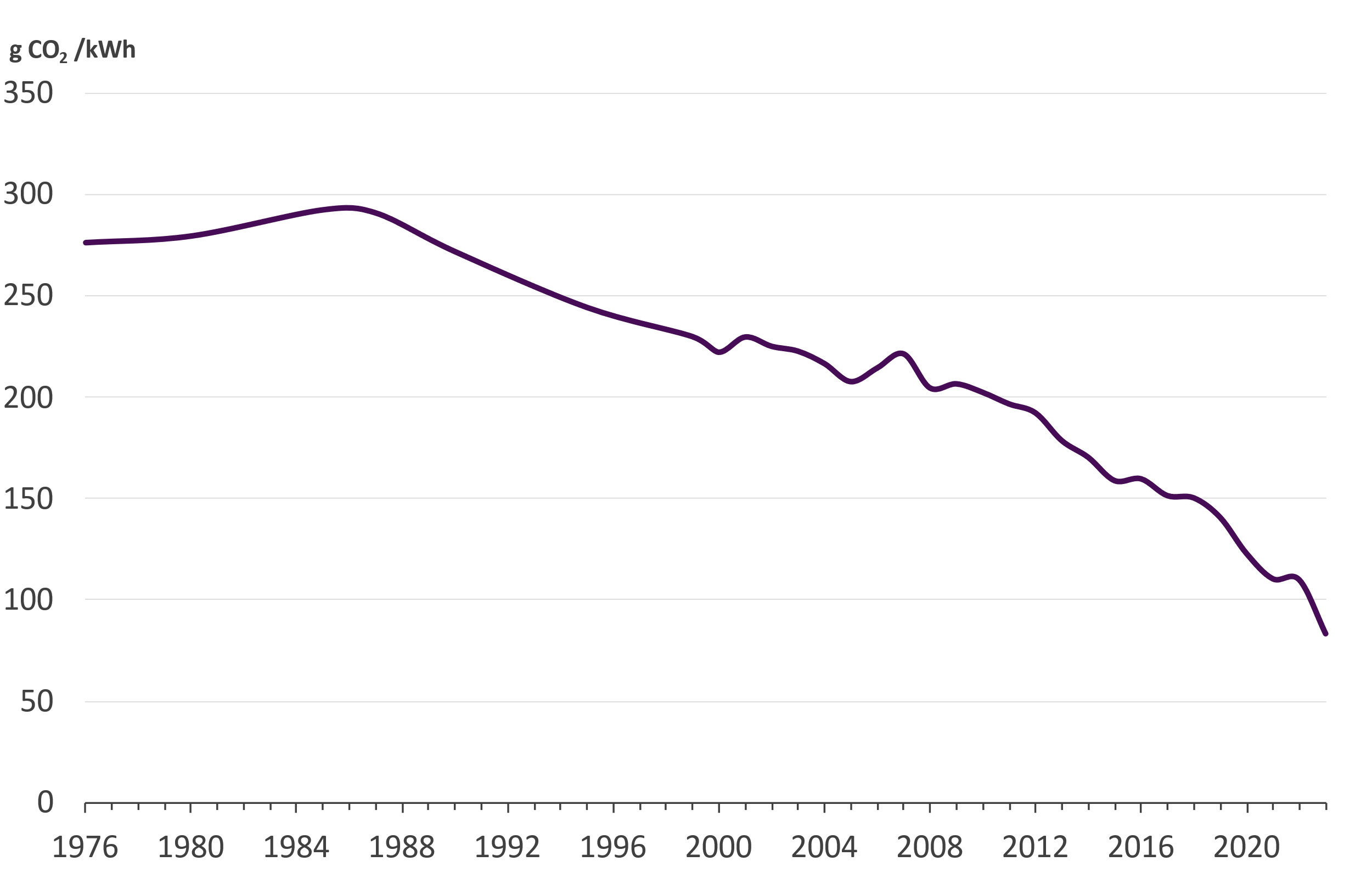 Vuonna 2023 kaukolämmön tuotannon ominaispäästöt olivat noin 83 gCO2/kWh (*
Laskua edellisvuoteen 24 %
Vuoteen 2010 verrattuna ominaispäästöt ovat laskeneet 59 %




*) Yhteistuotantolaitosten polttoaineet on jyvitetty hyödynjakomenetelmällä
Lähteet:
Tilastokeskus (2000...2021)
Energiateollisuus ry (1976...1999, 2022…2023)
18
25.1.2024
Energiateollisuuden hiilidioksidipäästöjen trendi laskeva
Sähkön ja kaukolämmön tuotannon hiilidioksidipäästöt olivat yhteensä        6,0 milj. t vuonna 2023 ja vähenivät      30 % edellisvuodesta
Päästöt laskeneet 82% 2000-luvun suurimpaan päästövuoteen (2003) verrattuna
19
25.1.2024
Kaukolämpö on Suomen yleisin lämmitysmuoto
Lämmitysmuotojen markkinaosuudet 2021 Asuin- ja palvelurakennukset
Lämpöpumppu: lämpöpumpuilla tuotettu energia, jota käytetään rakennusten lämmitykseen (sisältää lämpöpumppujen käyttämän sähkön). 
Sähkö: sisältää myös lämmönjakolaitteiden käyttämän sähkön sekä kiukaiden sähkön. 
Puu: sisältää myös kiukaiden käyttämän puun.
Lähde: Tilastokeskus, Energia 2022 –taulukkopalvelu, Taulukko 7.2
21
25.1.2024
Kaukolämpö suosituin lämmitystapa uudisrakennuksissa
Lähde: Tilastokeskus
Myönnetyt rakennusluvat (lämmitetty rakennustilavuus)
22
25.1.2024
Päälämmitysmuodon valinnat uudisrakentamisessa Kaukolämmön markkinaosuus on kasvanut haetuissa rakennusluvissa
23
25.1.2024
Kaukojäähdytys on kustannustehokasta ja ympäristöystävällistä
Kaukojäähdytys jatkaa kasvuaan
Kaukojäähdytyksen asiakasmäärä kasvussa
sopimusteho kasvoi 7 prosenttia 
myynti kasvoi 1 % edellisvuodesta
Kaukojäähdytystä v. 2023 myyneet energiayritykset:
Etelä-Savon Energia Oy
Fortum Power and Heat Oy
Helen Oy
Jyväskylän Energia Oy
Kuopion Energia Oy
Lahti Energia Oy
Lempäälän Lämpö Oy
Oulun Energia Oy
Pori Energia Oy
Tampereen Sähkölaitos Oy
Turku Energia Oy
Vierumäen Infra Oy
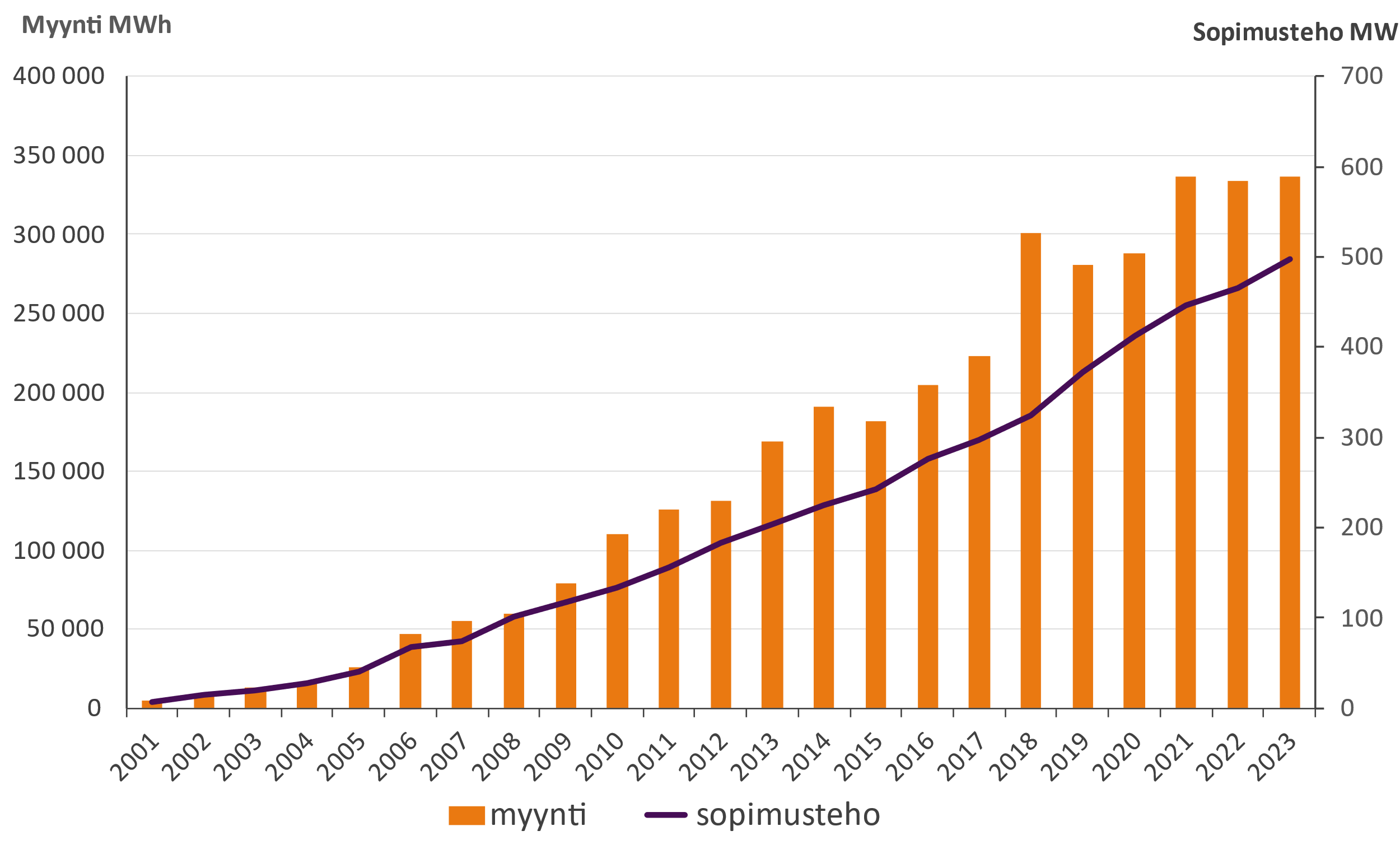 25
25.1.2024
Kaukojäähdytys kasvattaa energiatehokkuutta
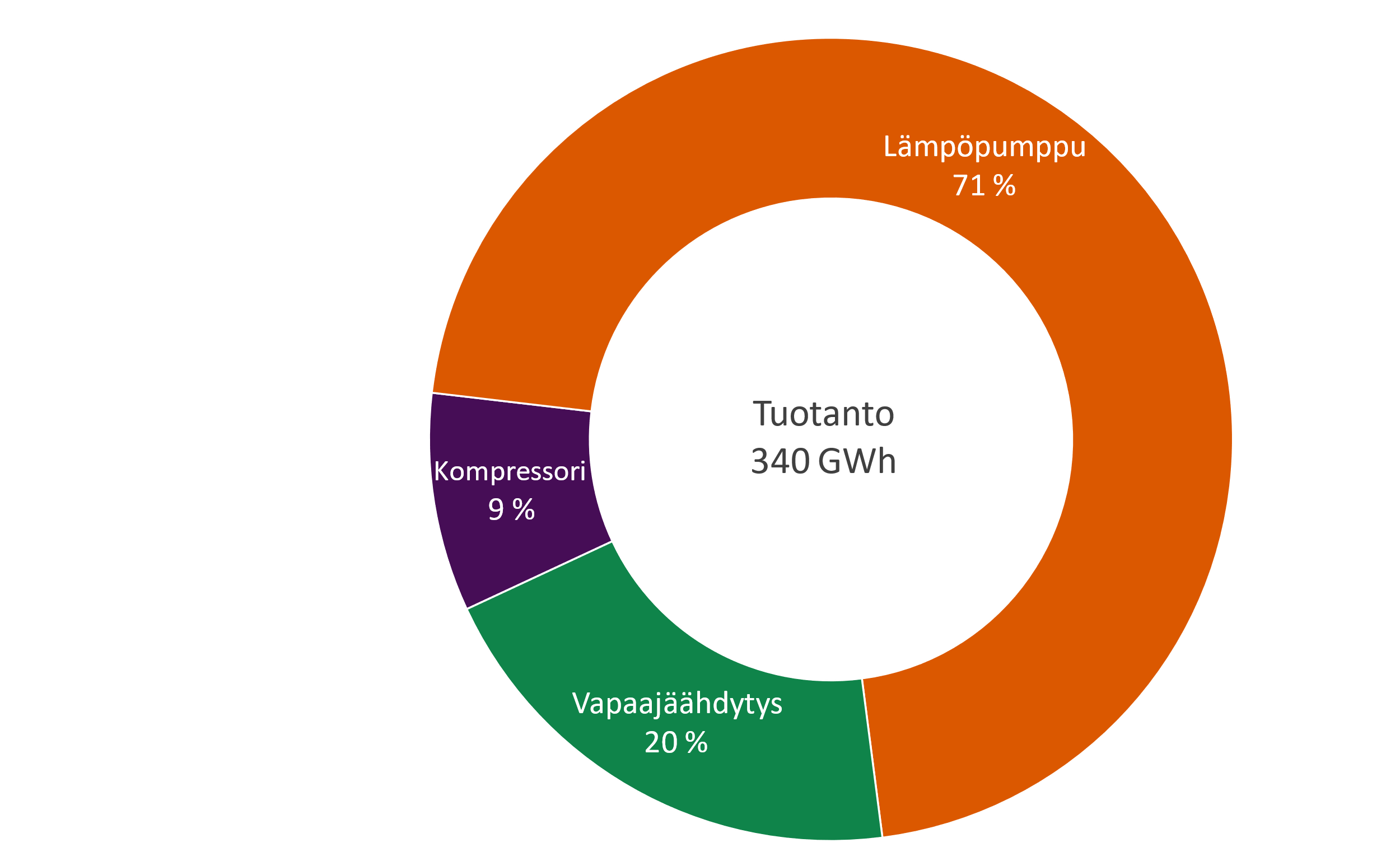 Kaukojäähdytystä tuotetaan tehokkaasti.
Samoilla lämpöpumpuilla tuotetaan usein sekä lämpöä että jäähdytystä.
jäähdytysvesi kylmenee ja kaukolämpövesi lämpenee samassa prosessissa.
Kaukojäähdytyksessä hyödynnetään usein myös vesistöjen ja ulkoilman energiaa, eli vapaajäähdytystä, aina kun lämpötila on riittävän alhainen.
26
25.1.2024